Декларация прав ребёнка
Презентацию подготовила
Учитель начальных классов
ГБОУ СОШ №499
Степанова Татьяна Петровна

Москва
2013г.
Декларация прав ребёнка создала и приняла Организация Объединённых Наций (ООН)
20  ноября 1959 года
Права детей:
1. В каждом ребёнке необходимо воспитывать чувство дружбы и взаимопомощи меду народами.
2. Ни один ребёнок не может быть продан или куплен.
3. Каждый ребёнок имеет право на бесплатное и обязательное образование.
4. Ни один малолетний ребёнок не может быть разлучен со своей матерью, кроме исключительных прав.
5. Каждый ребёнок нуждается в любви и внимании.
6. Каждый ребёнок со дня рождения  имеет права на гражданство и собственное имя.
Запрещено или разрешено:
Петь, рисовать и танцевать,
Уроки в школе посещать,
Свои таланты развивать –
Это разрешается!
Запрещено или разрешено:
Здесь ремень вокруг дитя,
Как лента, извивается,
Бить, наказывать 
Запрещается!
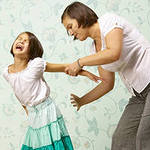 Запрещено или разрешено:
Вот ребёнок груз несёт,
Тащит, надрывается,
В детстве тяжкая работа
Запрещается!
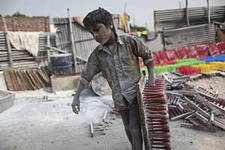 Запрещено или разрешено:
Слабый горбит спину,
Пред сильным преклоняется.
Быть рабом у господина
Строго запрещается!
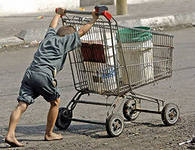 Запрещено или разрешено:
С мамой дети должны жить,
Ей цветы всегда дарить -  
Разрешается!
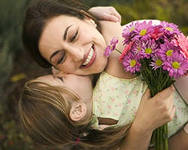 Запрещено или разрешено:
Мать с ребёнком разлучают.
Это запрещается!
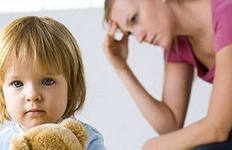 Запрещено или разрешено:
Вместе дружно в мире жить,
   С разными детьми дружить –
   Это разрешается!
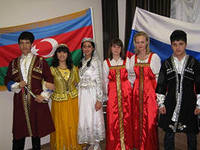 Статья 5
«Никто не может быть подвергнут жестокому, бесчеловечному отношению».
Как вы понимаете пословицы:
Злой не верит, что есть добрые люди.
Зла за зло не воздай.
Доброе слово лечит, а худое калечит.
Хорошо тому добро делать, кто помнит.
Вы живёте не одни, а среди людей, поэтому:
умейте выслушивать собеседника, не перебивая,
умейте признавать, что были не правы,
помогайте товарищу, старайтесь договориться с ним,
говорите всегда правду,
радуйтесь успеху товарища,
дал слово – держи, дал обещание – выполни,
худо тому, кто добра не делает никому.